21st April revision
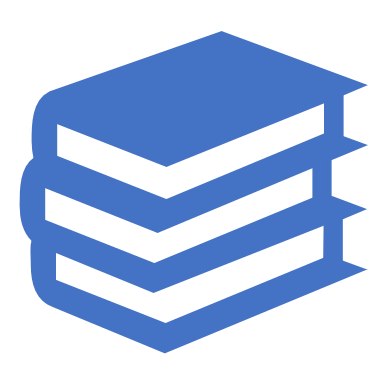 Plan for today
https://quizlet.com/283030275/paper-13-theory-and-methods-quiz-questions-hecticteacher-flash-cards/
Can you find the TWO hooks?
Can you find the TWO hooks?
Policies
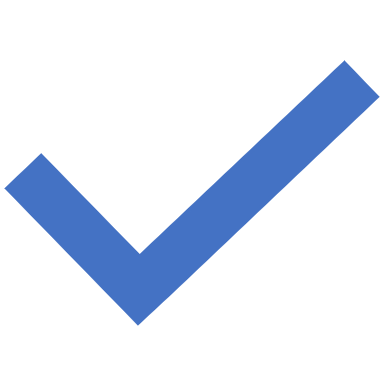 Policies
Policies card matching….
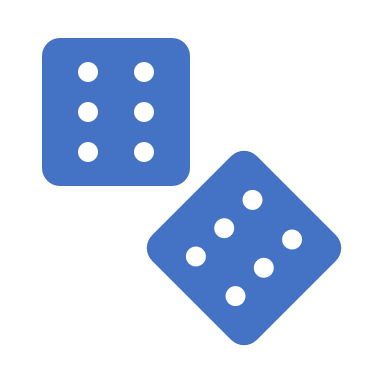 Do policies solve inequality?
Has globalisation improved education?
Has marketisation improved education?
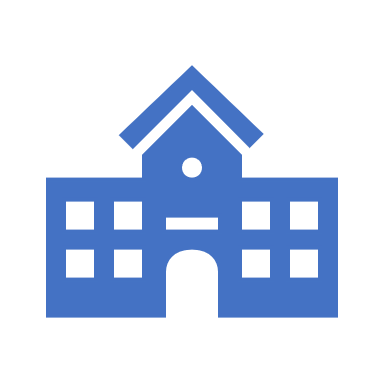 Has privatisation improved education?
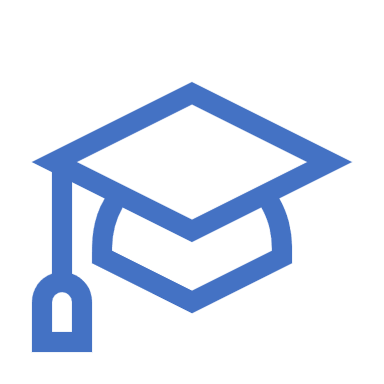 Some government education policies aim to introduce a market into the education system. This is done in part by creating competition among schools to attract pupils and their parents to apply for places. Supporters believe that this competition for customers will drive up educational standards. Other educational policies include selection of pupils for places and different types of school on the basis of their ability as measured through tests and examinations.
Applying material from item A5, analyse the effects of government education policies on class differences in achievement.
Labelling…..
Card match

Can you complete my essay……?
Planning of theory questions
1. social policy - 
Outline and explain two sociological perspectives on the purpose of social policy in society. There is an extract from the mark scheme below to help you
2. Objectivity, subjectivity and sociology
Outline and explain two arguments against the view that sociology can be value free
3. Modernity and post-modernism
Outline and explain two ways in which modernist approaches differ from postmodernist approaches to the study of society.​
Social policy - Outline and explain two sociological perspectives on the purpose of social policy in society. There is an extract from the mark scheme below to help you
Paragraph 1
Some people think social policy should work for the good of society
Comte & Durkheim (positivism and functionalism) they took the view that sociology is a science and would discover the problems in society and successful solutions.  Here the sociologist is like a medical researcher looking for the cause of disease and a cure.  Social policy should be gradual change
Paragraph 2
Some people think that the state should not interfere in society.
Murray and the New Right believe that the state should only have minimal involvement in society.  They don’t believe for example that the state should provide welfare not deal with social problems.  Murray thinks that if the state help families this can weaken their self-reliance.  Become too dependent .  The new right think that sociologists should suggest alternatives which should restore individuals’ responsibility for their own welfare.
2. Objectivity, subjectivity and sociologyOutline and explain two arguments against the view that sociology can be value free
Sociology reflects researchers values. 
Parag 1
Becker (famous for labelling theory) argued that sociologists should argue from the side of the ‘underdog’ (criminals; homeless; mentally ill patients etc) because little is known about their position. 
Feminists & Marxists
Gouldner (Marxist) 
Gouldner argued the opposite and suggested that sociologists should focus on, and challenge the really powerful groups as these create the ‘structures of oppression’. Gouldner is critical of Becker’s position which he sees as an over-sentimental view of disadvantaged groups. Instead, Gouldner advocates a Marxist position in siding against the powerful, exploitive groups in society. 
Feminism 
Feminists agree with this idea of exposing exploitive groups, but see the key issue being the patriarchal nature of society – how males dominate and control society. 
 


Parag 2
For Weber values, unlike facts, cannot be disproved and he saw an essential role for values in Sociological research: 
Values as a guide to research: – values are essential to help us choose which aspects of social life to study. 
Values and data collection: – When collecting data Weber believed we should keep our values out of the process. 
Values and data interpretation: – values are important again when we interpret what the research is telling us.  We need to put the findings within a theoretical concept.  We need to tell others about our values so that our interpretations can be made in context. 
Values and effects of research: – Weber believed that as sociologists we have a responsibility to look at the effects of our research.  We cannot hide behind ‘objectivity’ at this stage – particularly if our findings can cause harm.
Modernity and post-modernismOutline and explain two ways in which modernist approaches differ from postmodernist approaches to the study of society.​
Paragraph 1 
Modernity Nation state this is the key political unit in modern society this is a territory with boundaries rules by a centralized state, population usually speaks the same language, identity etc.
Post modernism – globalism etc This is an unstable world which is fragmented and where image and reality cannot be separated.  We define ourselves by what we consume.  It is a new kind of society which requires a new kind of theory. 

Paragraph 2
Modernity Rationalist science and technology these are the ways of thinking that dominate modern society 
Individualism  tradition, custom and ascribed status become less important as we experience greater freedom and can choose our own course in life. 
Post modernism 
Lyotard (1979) looks at the consequences this has for language.  Claiming that we can not understanding language through one theory.  There is not one overall language with set meanings.  We play a series of ‘language games’ where different meanings exist in different contexts.  
Baudrillard  looks at the links between postmodern society and consumption.  He looks at how we consume ‘signs’.  Society is based on buying and selling knowledge in the form of images and signs.  These ‘signs’ stand for nothing on their own and are not symbol of a real thing.  Eg a child might buy a poster of their favourite film character but this signifier (the poster) represents something that is not actually real (the character).  He is very negative about society particularly television which he sees as confusing.  We have lost our ability to tell what is real so we have lost our ability to improve society.  We live in a ‘hyper-reality’ – we cannot tell what is real and what is not.